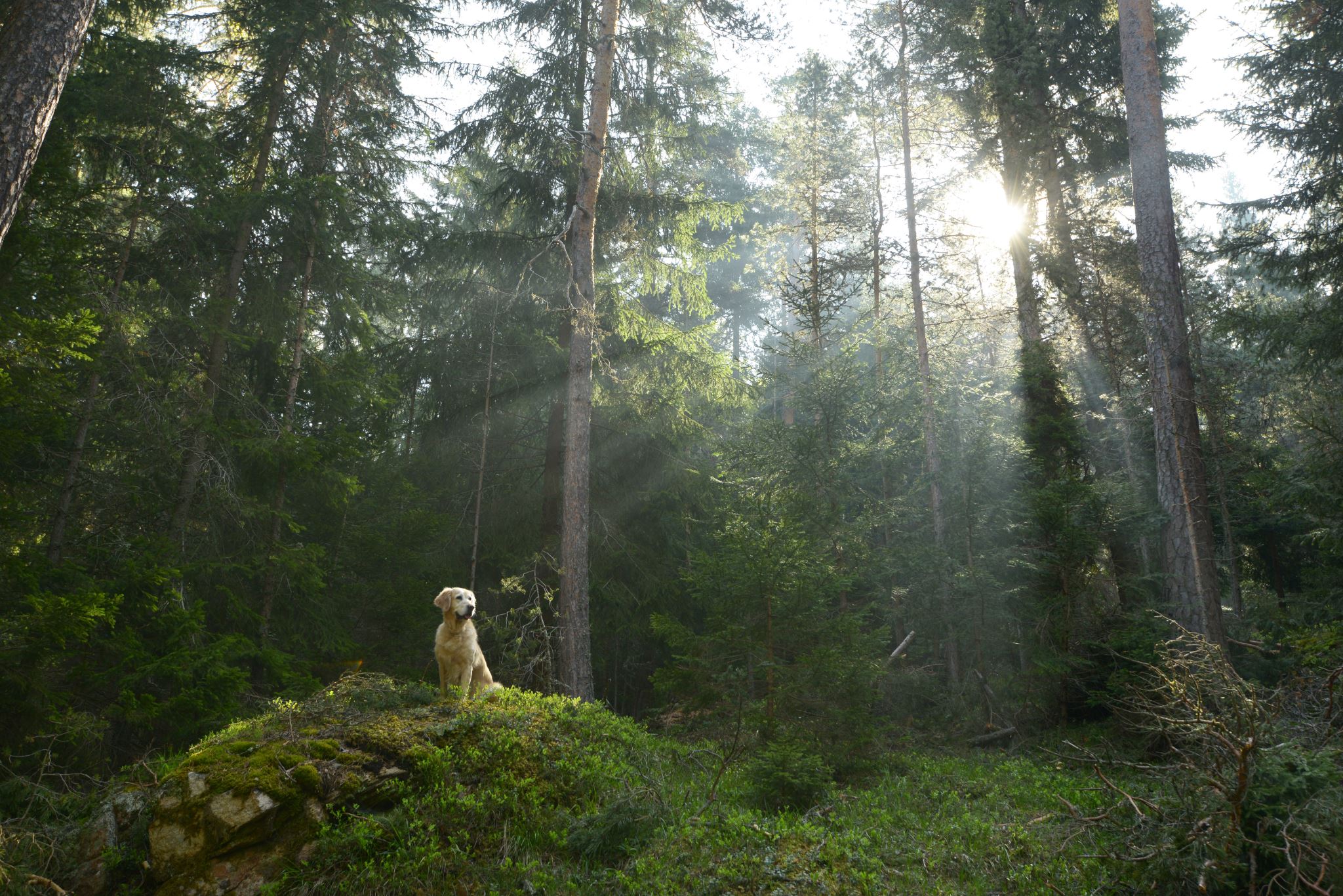 Les 7 Stad en Wijk
Lj3 p3 De Stad van de Toekomst
Vandaag
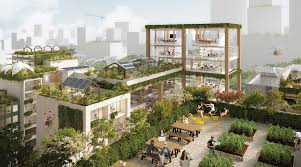 Huiswerkopdrachten 
Rode lijn door de lessen heen 
Begrippen op een rijtje 
Vragen?
Hoe groeit sociale samenhang en wij-gevoel?!  



Movisie heeft een mooi artikel geschreven, ‘Hoe versterken we de sociale cohesie?’. 
Opdracht 1:
Klik na de les op de link, lees het artikel en maak een lijstje met acties, tips en methoden die volgens de experts uit het artikel bijdragen aan de sociale samenhang. Dit gaat verder dan een BBQ organiseren! 

https://www.movisie.nl/sites/default/files/bestanden/documenten/movisies/movisies-2018-1/files/assets/common/downloads/publication.pdf
Voor de corona crisis…
Artikel uit de Volkskrant: ‘Lang leve dit waanzinnig georganiseerde land!’, een mooi voorbeeld van punitiviteit in deze bijzondere tijd! 

Opdracht 2: 
Lees het artikel na de les en 
beschrijf in minimaal een half
A4-tje je reactie op deze
positiviteit!
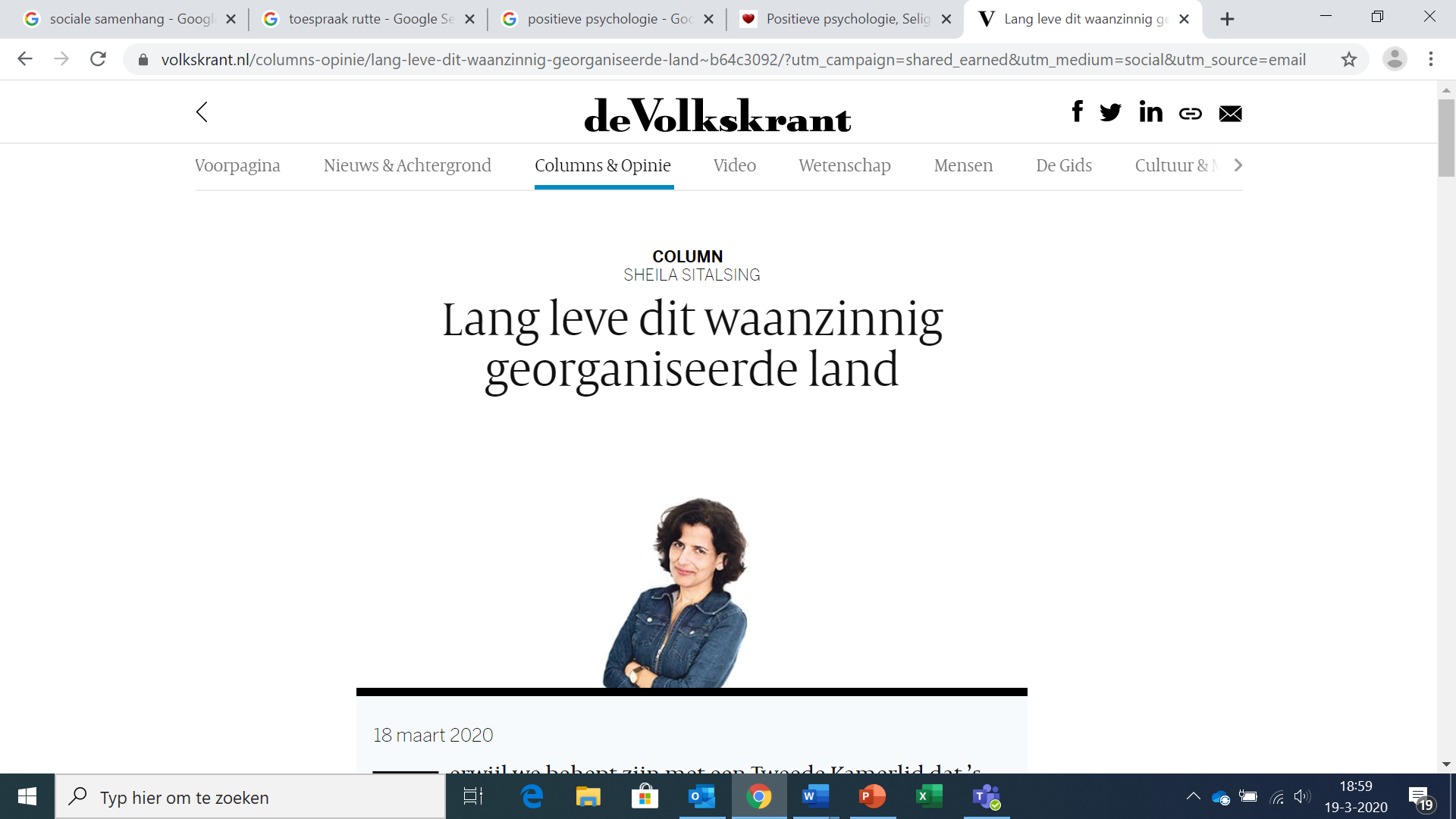 https://www.volkskrant.nl/es-b64c3092
Rode lijn door de lessen heen.
DEMOGRAFISCH
In 2050 naar schatting 9,7 miljard mensen op aarde (nu 7,7 miljard, in Nederland nu 17,4 miljoen)
Een mix van allerlei culturen; naar schatting zal 1/3-e van de mensen van buitenlandse afkomst zijn, bv buitenlandse studenten en kenniswerkers
Meer dan 20% van de mensen is dan 65+ en de groei van een-persoons-huishoudens is enorm.
STEDENBOUW VOOR DE TOEKOMST
Geconcentreerde steden met veel multifunctionele gebouwen waar ruimte is voor groen, voedselvoorziening en rekening is gehouden met de klimaatverandering.
Waar functies (wonen, werken en recreëren) versmelten in gebouwen en ruimtes. 
Waar voor de leefbaarheid een stdenbouwkundige mix zal zijn tussen traditionele bouw met oog voor de menselijke maat zonder dat de benodigde infrastructuur (mobiliteit) in de weg zit.
SAMENLEVEN IN EEN SMART SOCIETY 
Waar aandacht is voor de sociale leefbaarheid voor alle inwoners door zowel de inrichting als de manier waarop mensen samen leven. Diversiteit, inclusie, aandacht voor de kwetsbare mensen en verbinding leggen.
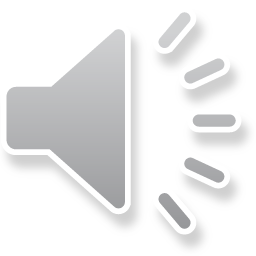 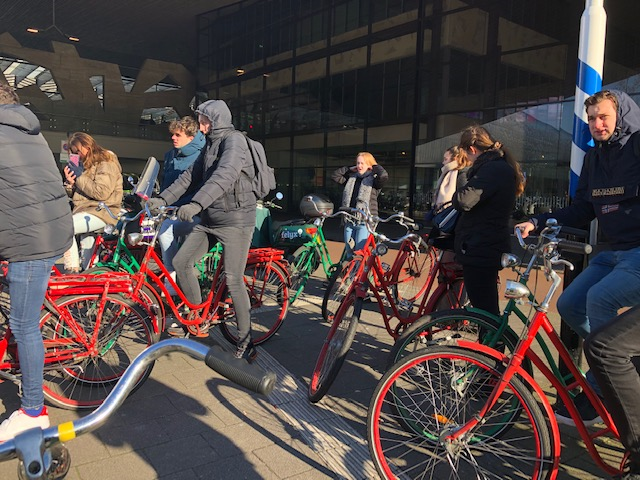 Rotterdam, stad van de toekomst!
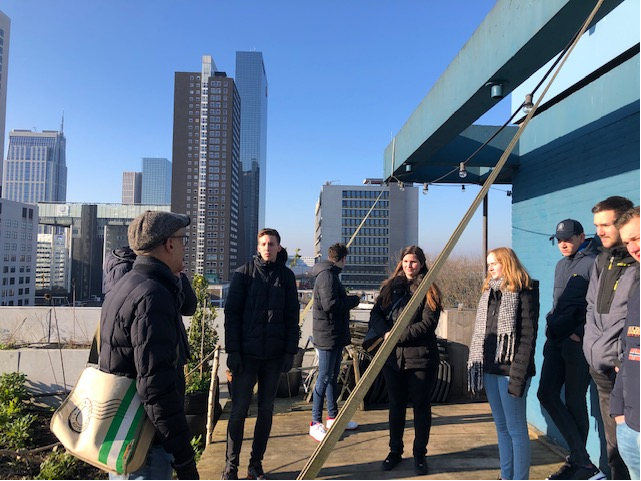 Welke projecten hebben we gezien in Rotterdam?!
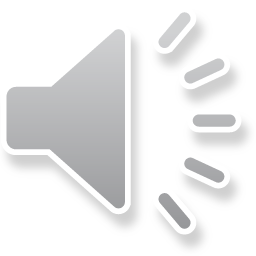 Sociale innovaties & toepasbaar voor de stad van de toekomst
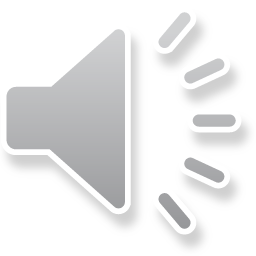 Hoe kun je sociale innovaties koppelen aan de stad van de toekomst?!
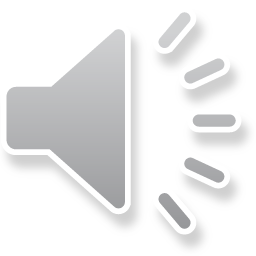 Hoe betrek je alle burgers bij de sociale innovaties in de stad?
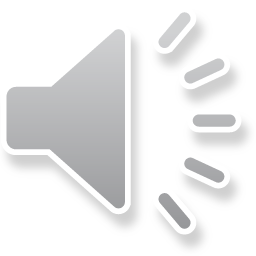 Steden van de toekomst
 Ontwikkelingen om rekening mee te houden
 
Elementen die belangrijk zijn voor leefbare steden
  
Op fysiek gebied rekening houden met
Door
  
Op sociaal gebied rekening houden met
Door
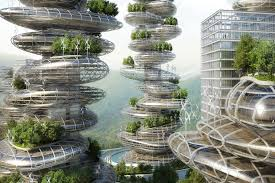 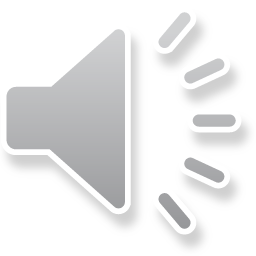 Impact van dit alles op de steden van de toekomst
Stad van de toekomst  & fysieke leefbaarheid: 
Video: The future cities van Oscar Boyson ; https://www.youtube.com/watch?v=xOOWk5yCMMs over bouwen, wonen & leven, werken, recreëren enz. 
Video: 7 principles for building better cities / Peter Calthorpe: https://www.youtube.com/watch?v=IFjD3NMv6Kw 
Video: Hoe maak je een aantrekkelijke stad: video School of life: https://www.youtube.com/watch?v=Hy4QjmKzF1c 
Sustainable city: https://www.youtube.com/watch?v=WCKz8ykyI2E
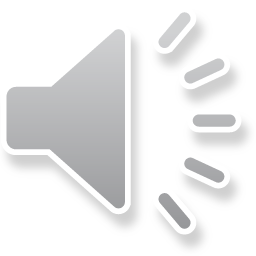 Waarom een inclusieve stad: https://www.youtube.com/watch?v=oZbKlldd1JM 

En dus: community / gemeenschappen / sociale verbanden  zijn het skelet van onze samenleving. 
https://www.youtube.com/watch?time_continue=10&v=xCZ4lq4eQEE&feature=emb_logo
de sociale leefbaarheid van deze steden
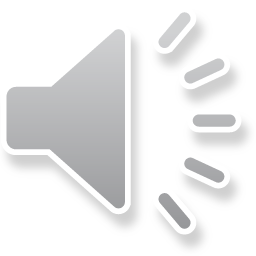 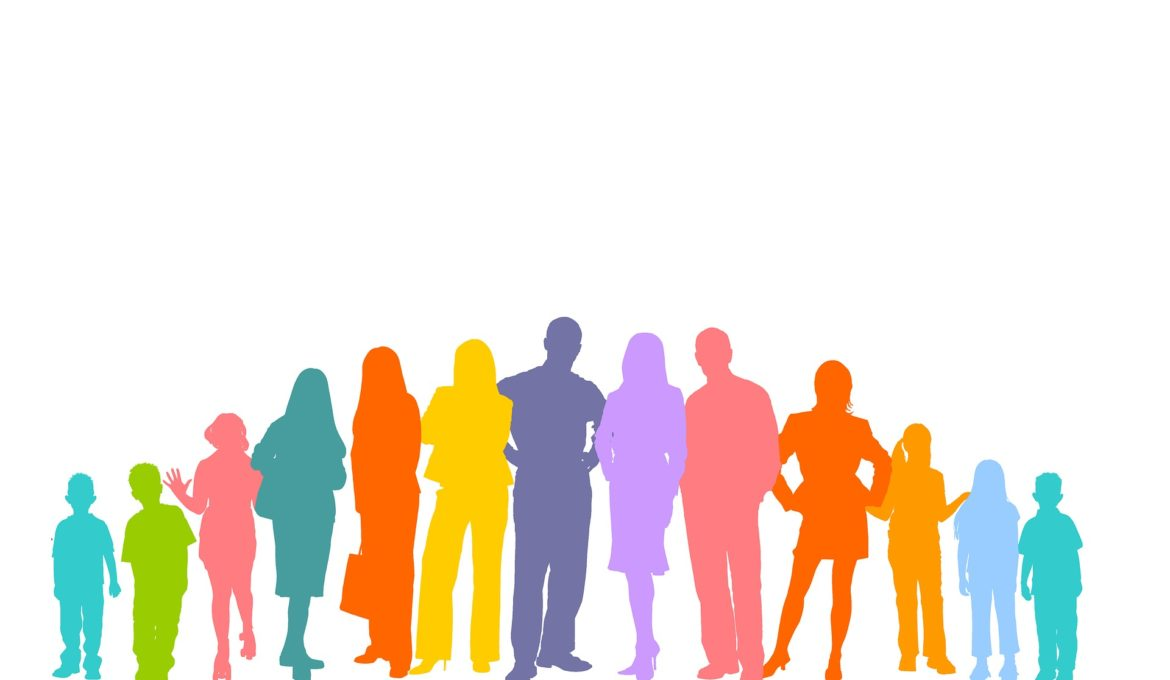 Begrippen die te maken hebben met het samenleven van mensen in de steden van de toekomst:
Globalisering = 
Mondialisering = 
Segregatie = 
Integratie =
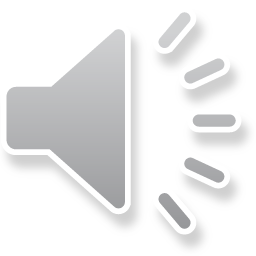 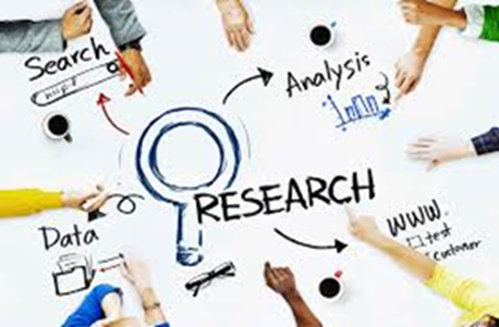 Smart society
Onder de vlag ‘Smart Cities’ zetten wereldwijd lokale overheden (vaak samen met bedrijven, burgers en instellingen) integrale en datagedreven oplossingen in om de leefbaarheid, kwaliteit en concurrentiekracht van de stad te verbeteren.
Smart cities zijn veelal ontwikkeld vanuit een technology-push die opgepakt is door overheden. Maar een stad is leeg zonder inwoners en een smart city kan dus niet zonder smart citizens: inwoners die om kunnen gaan met en onderdeel zijn van de slimme toepassingen in de stad. Smart city toepassingen moeten als eerste gericht zijn op de mensen in de stad. Wat is de toegevoegde waarde voor de bevolking? Wat willen zij? Dit vraagt niet alleen om te denken over en vanuit de stadsmens, maar ook om open te staan voor zijn ideeën en hem en zijn ideeën de ruimte te geven. Hiervoor is een flexibele opstelling vanuit overheid en bedrijfsleven essentieel. 
Bron = Platform31 Bv. https://www.platform31.nl/nieuws/gratis-wonen-in-de-slimme-stad-en-betalen-met-data 

Video: https://www.platform31.nl/wat-we-doen/kennisdossiers/smart-society/nieuws/we-onderschatten-de-hoofdrolspeler/pitch-en-pitch
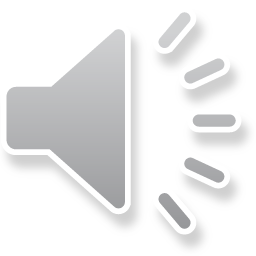 De wereldbevolking blijft doorgroeien. Van de verwachten 9 miljard mensen die we in 2050 op aarde tellen, zal twee derde in steden wonen. Er ontstaan steeds meer megasteden op aarde, waar meer dan 10 miljoen mensen in wonen. Het aantal megasteden blijft groeien. Maar hoe blijven de snel groeiende steden duurzaam, leefbaar en productief?

Slimme energiesystemen
Natuur integreren & zelfvoorzienend in voedsel
Duurzame ‘last mile’ (stads logistiek)
Betere omgang met water
Goed omgaan met groei wereldbevolking en vergrijzing  
Smart city’s en society ’s creëren 

Bron: 
https://thebluedeal.nl/trends-voor-de-toekomstige-steden-future-cities/
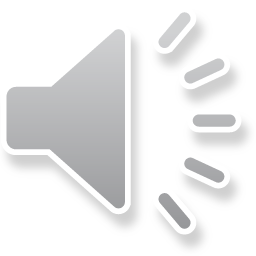 Thema deze week: ‘Allerlei culturen in de stad van de toekomst’ met een aantal begrippen uit de begrippenlijst.
Van alle tijden! 1984:
https://www.youtube.com/watch?v=BELNmsxSajM
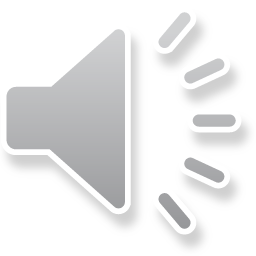 Drie kernelementen van sociale samenhang
Participatie
Binnen de dimensie participatie gaat het om de mate waarin mensen:
a. banden of netwerken met elkaar aangaan en elkaar hulp en steun verlenen;
b. meedoen in maatschappelijke organisaties, zoals het lid zijn van 
verenigingen  en organisaties en zich inzetten als vrijwilliger; 
c. deelnemen aan politieke activiteiten.

2. Vertrouwen
Het vertrouwen wordt ook op drie niveaus vastgesteld: 
a. vertrouwen in andere mensen; 
b. vertrouwen in organisaties;  
c. vertrouwen in de politiek.

3. Integratie 
Dit betreft in de eerste plaats de mate waarin álle leden van een samenleving participeren en vertrouwen hebben. Niet alleen contact en vertrouwen binnen groepen, maar ook tussen groepen is daarbij van belang. Er is sprake van meer integratie in een samenleving als mensen uit verschillende groepen – jongeren, ouderen, hoog- en laagopgeleiden, hogere en lagere inkomens, mensen met uiteenlopende religieuze, culturele of nationale achtergronden – binding hebben met en vertrouwen hebben in elkaar. Dit zal resulteren in meer begrip voor elkaars meningen, gedeelde waarden en normen, en samenwerking tussen bevolkingsgroepen.
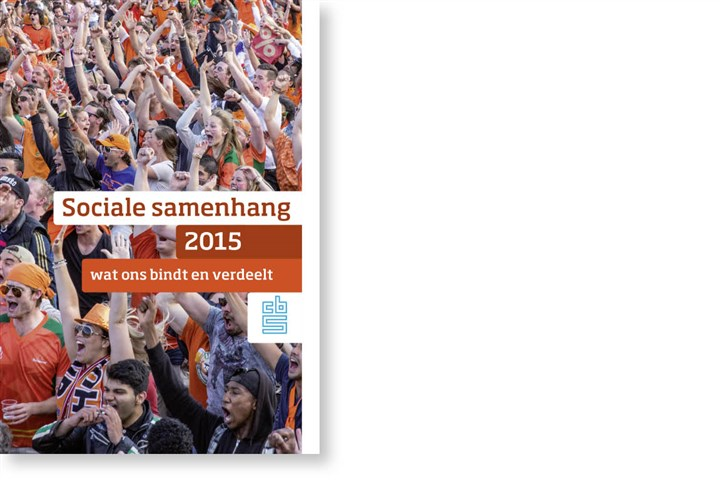 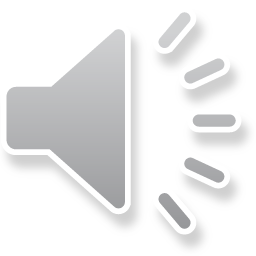 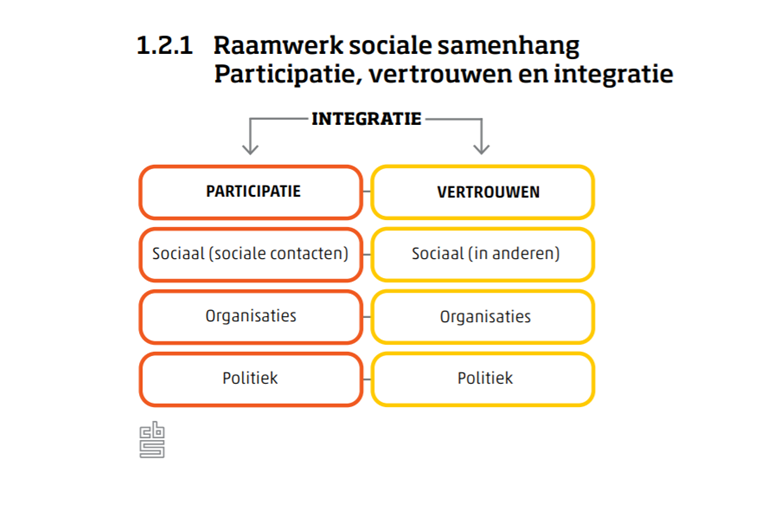 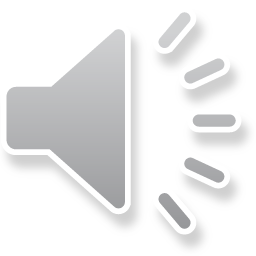 3. Link tussen Better life index en cohesie
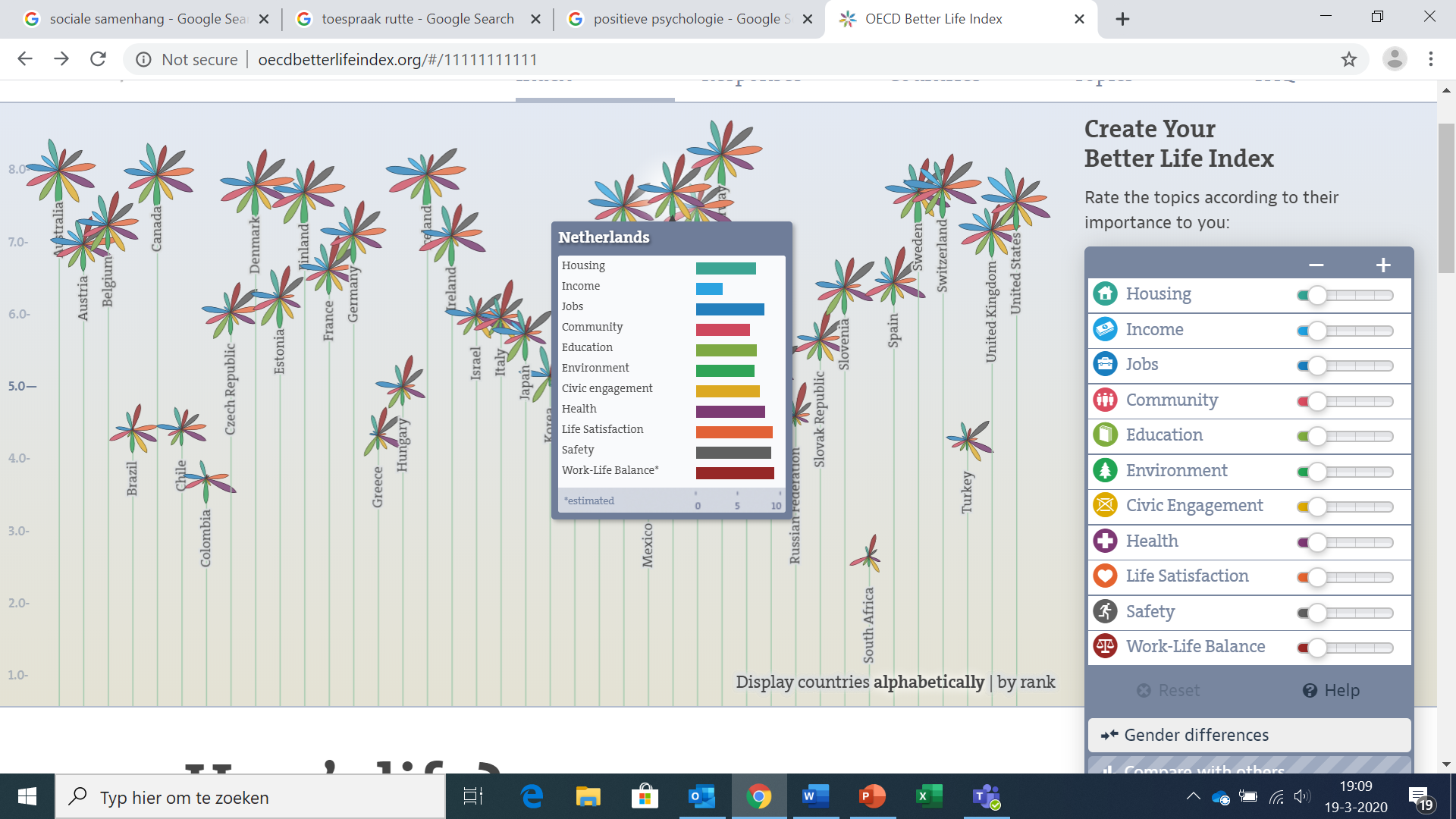 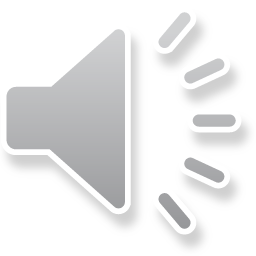 The Better Life Index is designed to let you visualise and compare some of the key factors – like education, housing, environment, and so on – that contribute to well-being in OECD countries. It’s an interactive tool that allows you to see how countries perform according to the importance you give to each of 11 topics that make for a better life.
Why is Better Life Index relevant?
Well-being is a multidimensional concept that deserves a multi-dimensional measure. However, extracting a single story from a very complex picture can be challenging. The advantage of composite indices is that they can provide an easy-to-read overview of well-being patterns.

The 11 topics of well-being used in the Index have been chosen in accordance with theory, practice and consultation on the issue of how-to best measure well-being from a comparative perspective. Read about this in greater detail in our companion publication, How's Life? – Measuring Well-Being. From a statistical point of view, the Index relies on best practices for building composite indicators. The Index is robust to various methodological assumptions.

Bron:
http://www.oecdbetterlifeindex.org/about/better-life-initiative/
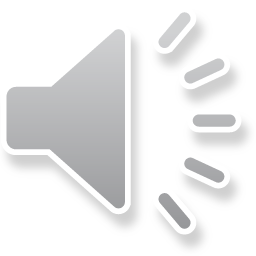 Voor de volledigheid; we hebben ook nog uitstapjes gemaakt naar thema’s die betrekking hebben op kwetsbare groepen en het werken met die groepen:

Werken met sociale groepen 
Armoede en de impact ervan
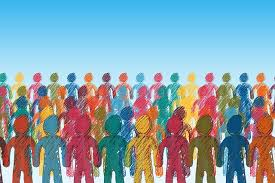 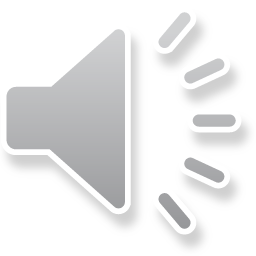 Even pauze en over 5 minuten terug voor een rondje vragen!
Tot zo 
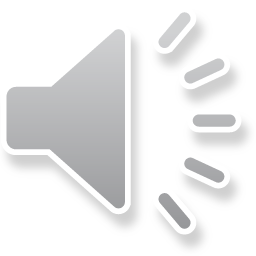 Vragen over onderdelen die besproken zijn?
Begrippenlijst
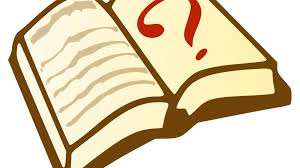 Lj3 p3
Opdracht: ga aan de slag met de begrippenlijst.
Volgende week bespreken we alle vragen en kun je uitleg of definities checken.